Housing finance authority of pinellas county First-time home buyer Program
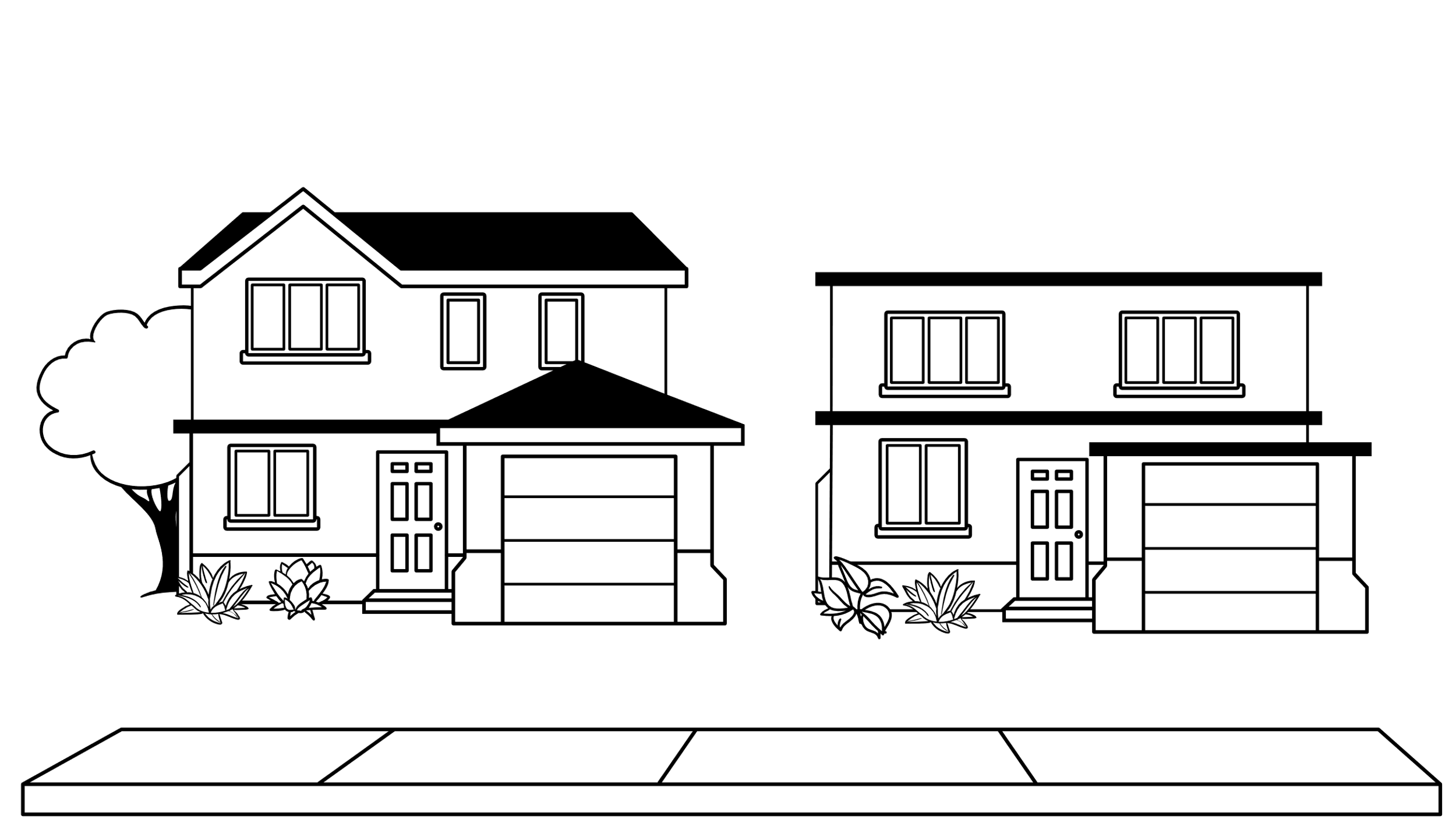 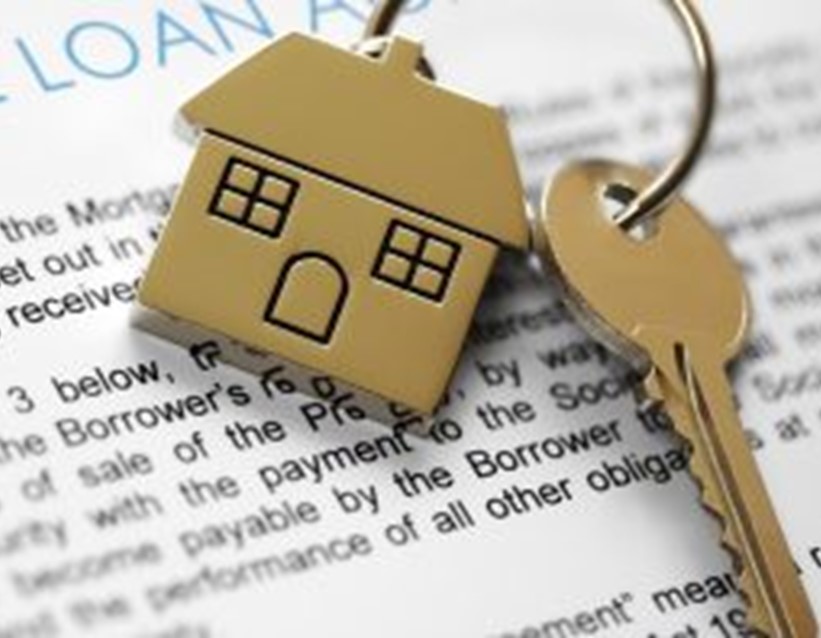 Housing Finance authority of pinellas countyThe HFA Has been helping citizens achieve their dream of homeownership since 1982The hfa has a continuous lending programThe hfa issues single family housing revenue bondsThe hfa uses its own funds to provide downpayment assistance
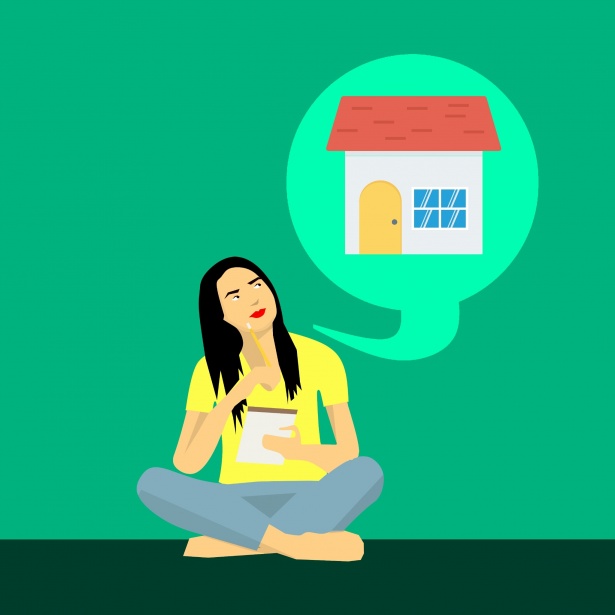 Definition of a first-time home buyer
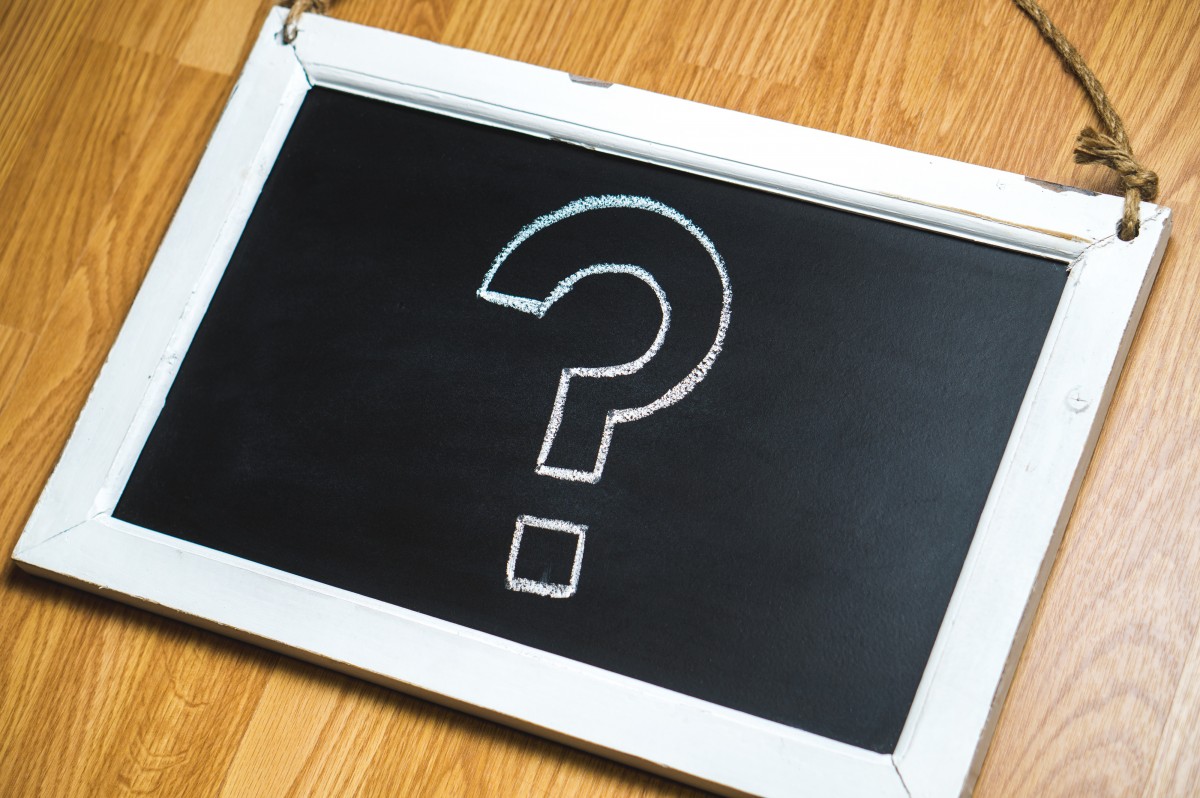 Basic Steps for the client to Start Process1.	Review the income and credit 	requirements2.	take a homebuyer education class	3.  Contact an approved lender4.	Work with a Realtor
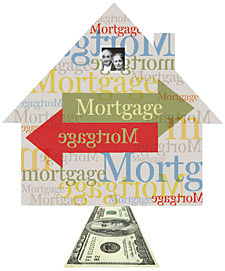 1st mortgage optionsThe hfa sets the rate for the 1st mortgagefha, va, rd and Freddie mac hfa advantage loans are available to choose from1st mortgages are 30 year fixed rateAdjustable rate loans are not allowed
This Photo by Unknown Author is licensed under CC BY-ND
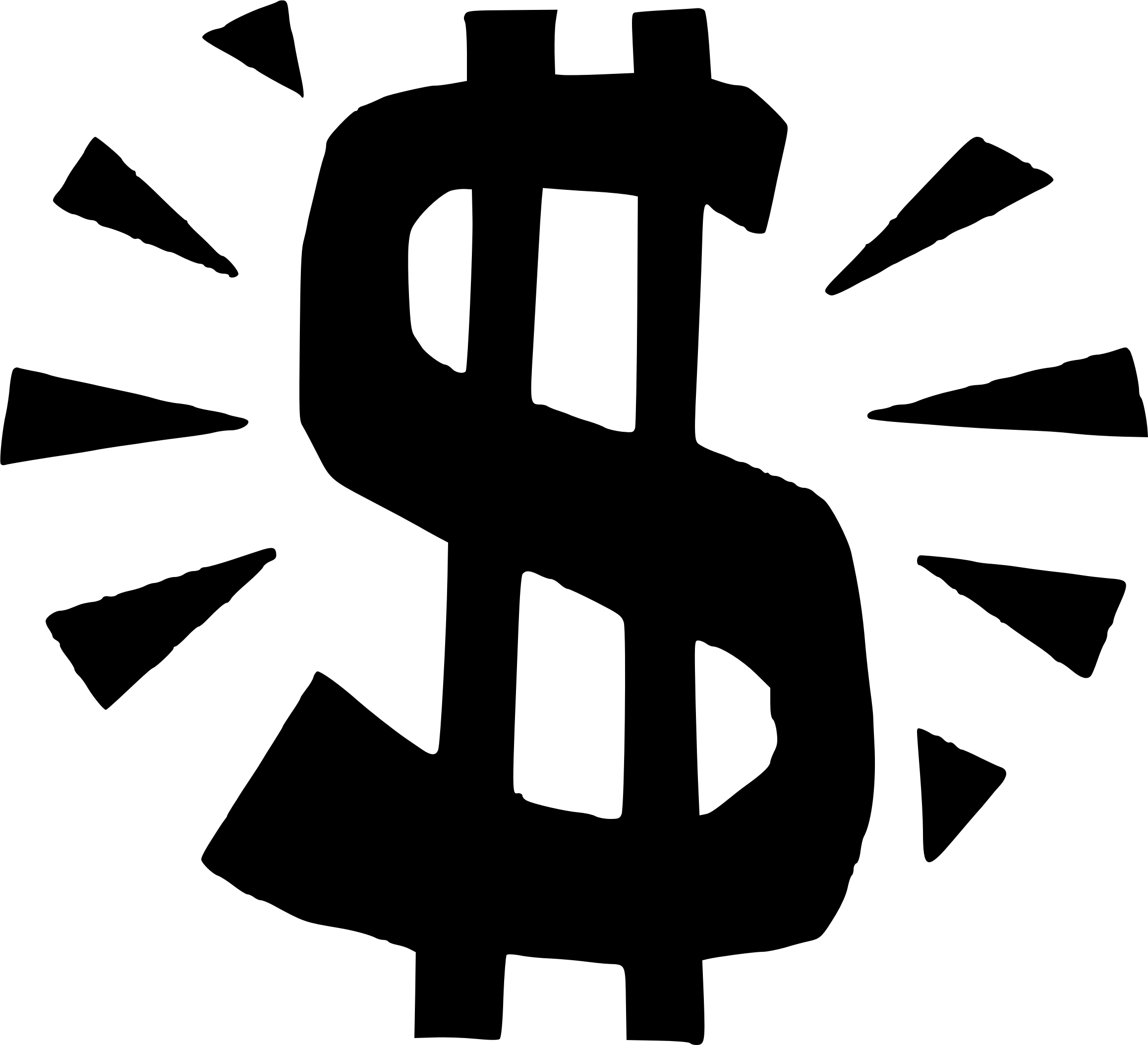 Down payment assistancecurrent amount:  $12,000 in Pinellas county$8,000 in PASCO AND POLK countiesthis is a 0% non-amortizing loanalways paid back (see next slide)
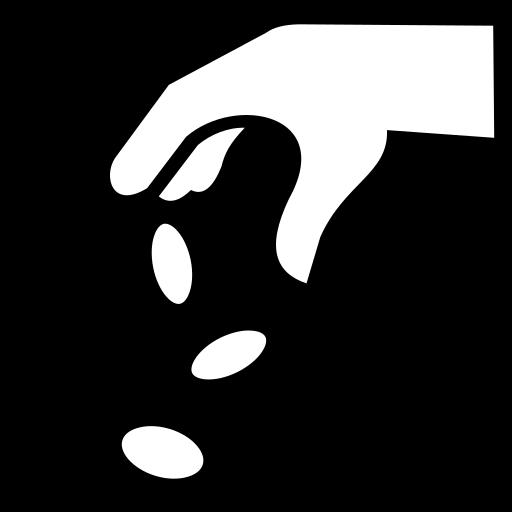 Down payment assistanceTHE DPA IS REPAYABLE WHEN BORROWERs:SELL OR REFINANCE THE PROPERTY SATISFY THE FIRST MORTGAGERENT OR NO LONGER OCCUPY THE PROPERTY AS A PRIMARY RESIDENCE.FUNDS ARE RECYCLED TO MAKE IT POSSIBLE TO CONTINUE ASSISTING FIRST TIME HOME BUYERS.
This Photo by Unknown Author is licensed under CC BY
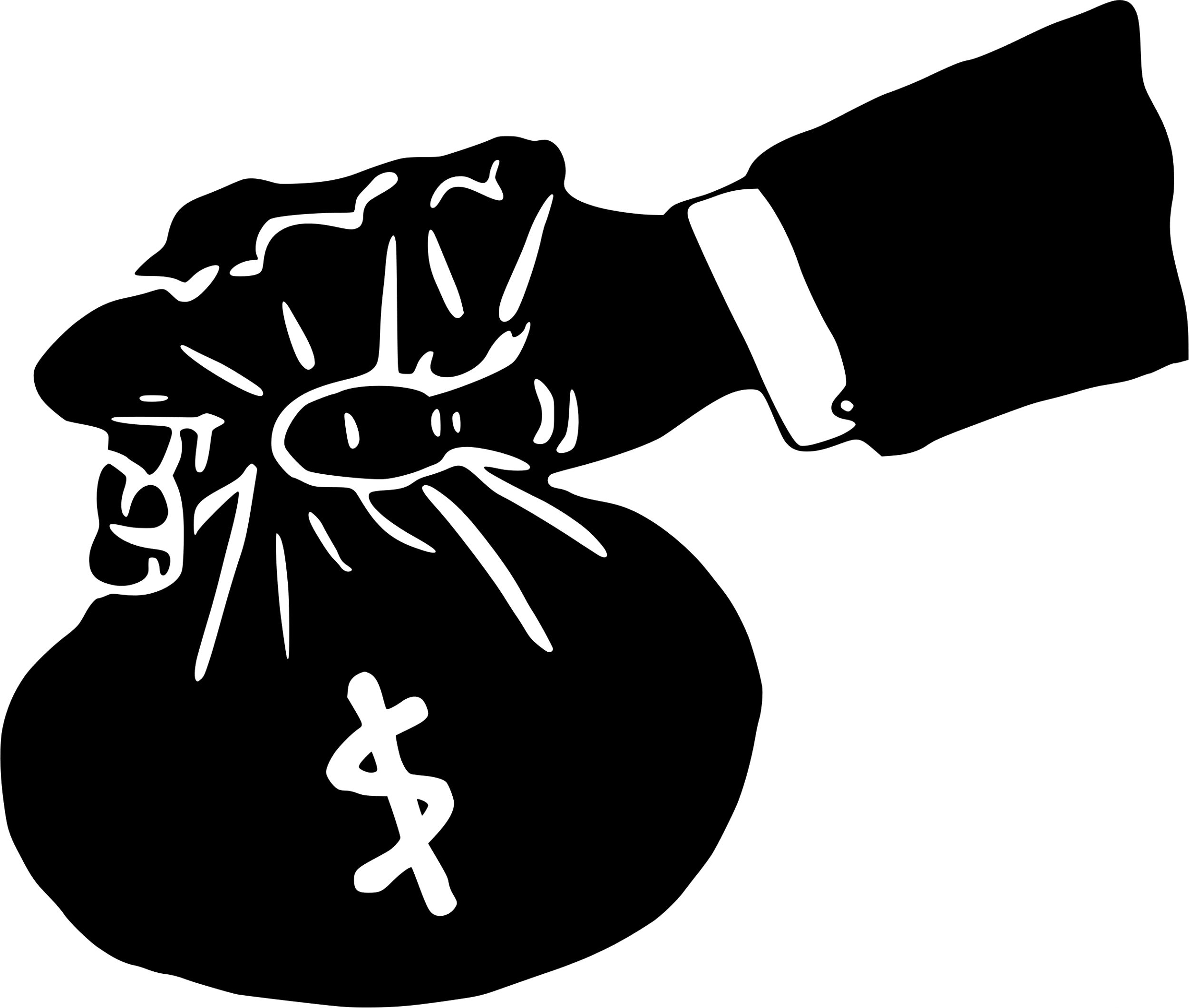 HFA Down payment assistance SuccessCurrent Fiscal Year$736,000.00Fiscal Year 2022-2023$1,664,500.00
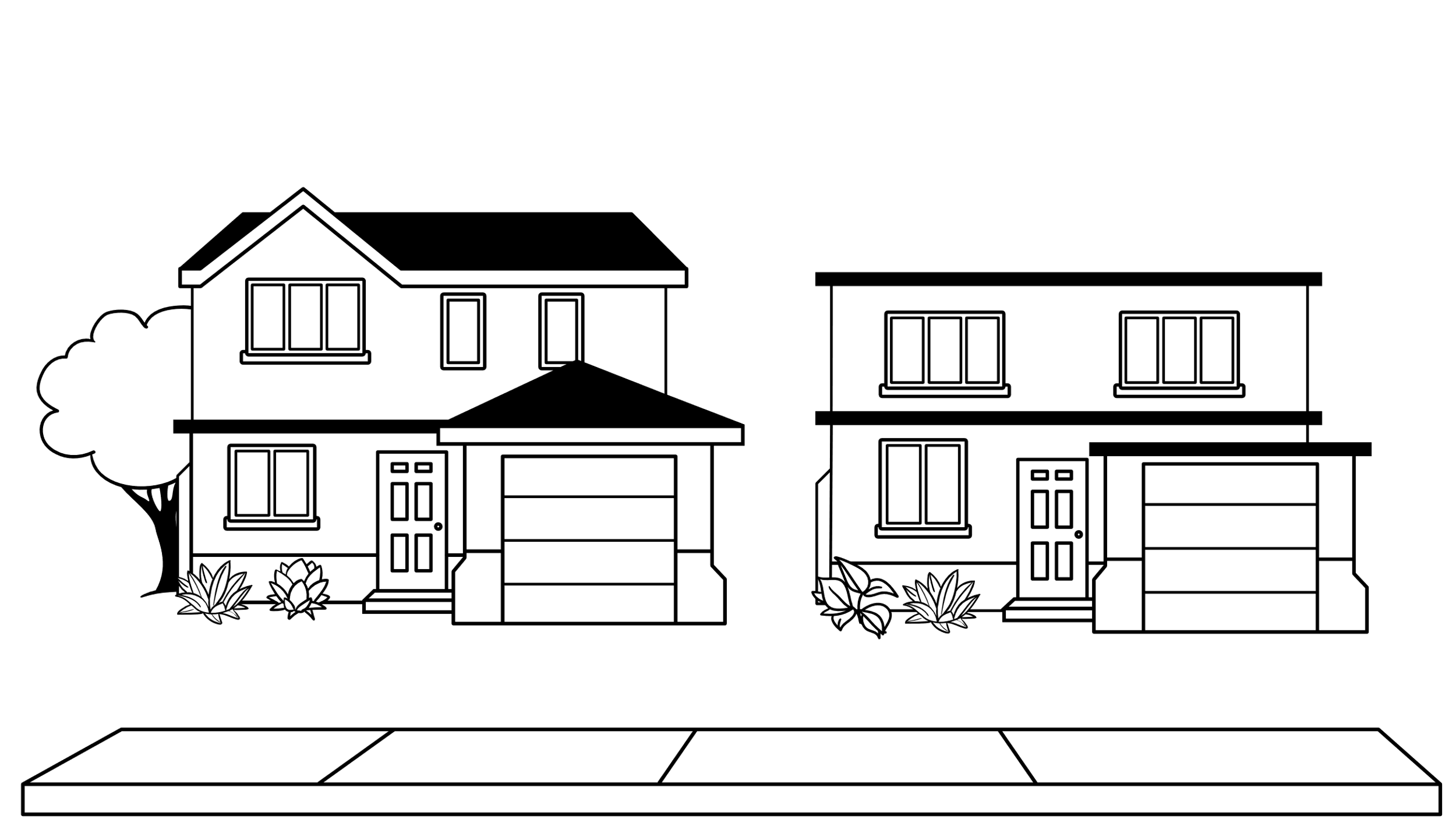 Website:  www.pinellas.gov/HFA For more information or questions please Contact:Karmen Lemberg 727.223.6419klemberg@pinellashfa.com